Background to English Language
PGECL2F005T
The objective of the course is to address some issues regarding the origins and evolution of English
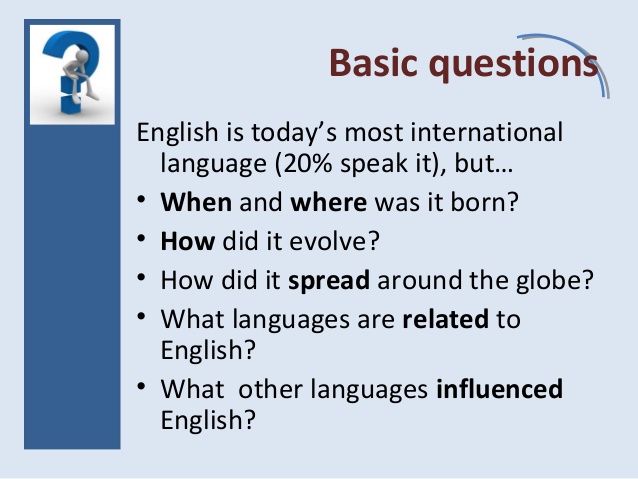 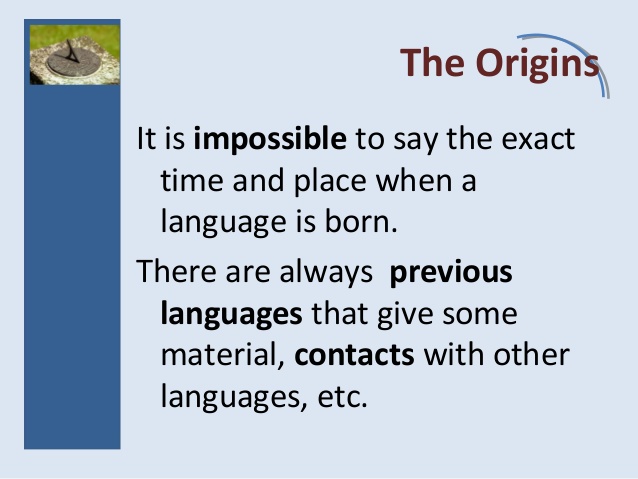 The Evolution of theEnglish Language: background
1000 BC: proto-Celtic speaking people arrive 
43 AD: Rome invades, pushing the Celtic speakers to the north 
427 AD: Romans leave 
Post 427 AD: Anglo-Saxons invade, bringing the language that would become known as Old English 
600 AD: Pope Gregory sends conversion force. Introduces Latin to the language 
787 AD: Viking invasions begin. Introduce Norse language
 878 AD: King Alfred halts the Vikings, England divided Alfred begins consolidating the English language 
Early 1000s, Danes begin new invasions 1016: a Danish king is on England’s throne 
1042: England ruled again by an English King
 1066: The Norman Invasion 
1348: The Black Death comes to England 
1336-1352: The Hundred Years War
The Celtic Language
The original inhabitants of the British Isles would have spoken a non-Indo-European language 
The first Indo-European group to arrive on English shores arrived several hundred years BC 
They became the sole inhabitants of the isles for a couple thousand years
They undoubtedly spoke an early form of the language we refer to as Celtic
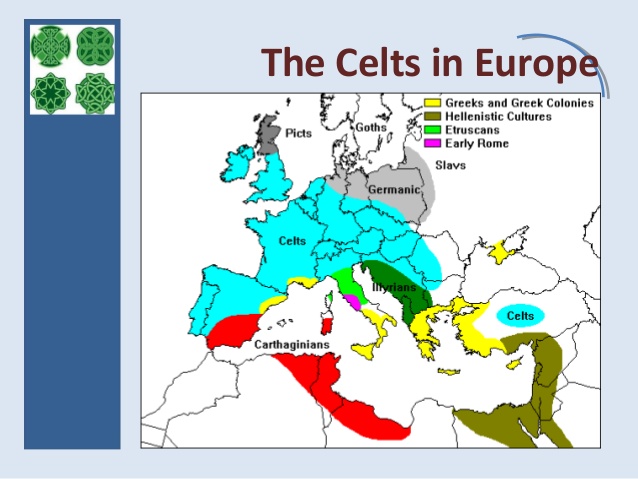 Tracing the Origins of the English Language
Proto-Indo-European 
No written record exists 
Traces can still be found: Father: vater in German, pater in Latin, and pitr in Sanskrit 
These words are all cognates, similar words in different languages that share the same root
The Origins of English
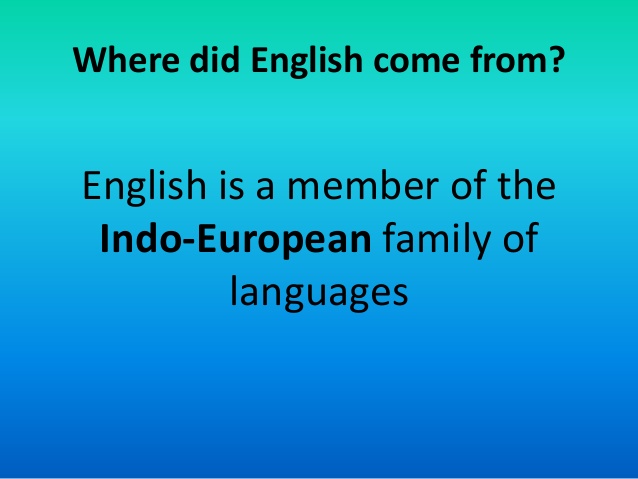 The language groups that influenced English
Indo-European Latin and 
the modern Romance languages 
The Germanic languages 
The Indo-Iranian languages (incl. Hindi and Sanskrit) 
The Slavic languages 
The Baltic languages of Latvian and Lithuanian 
The Celtic languages 
Greek
Ancient Europe
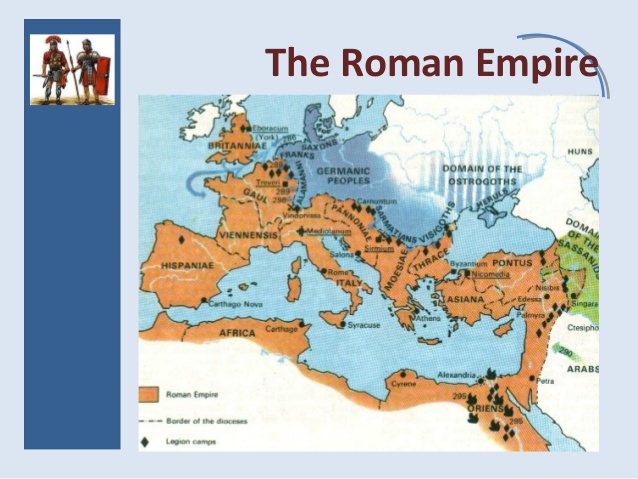 The Inhabitants of the Isles
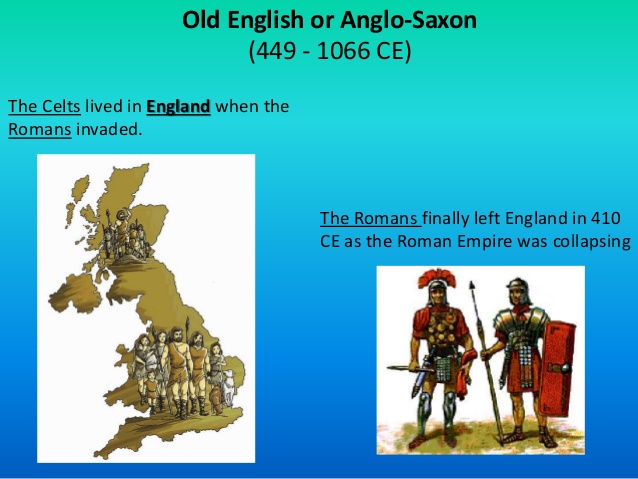 1. Roman Rule: Introduction of Latin
The Island was under Roman Rule for roughly 400 years.
England became a province of Rome.
 Most of the area now called England was subjugated. 
The northern areas, however, remained free of Roman rule
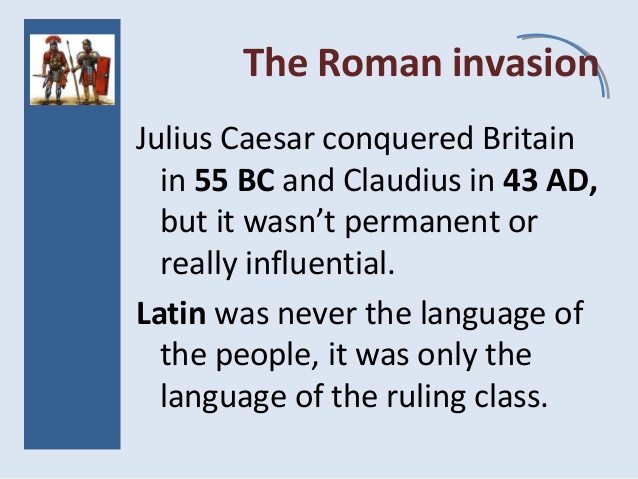 Roman Rule: Introduction of Latin
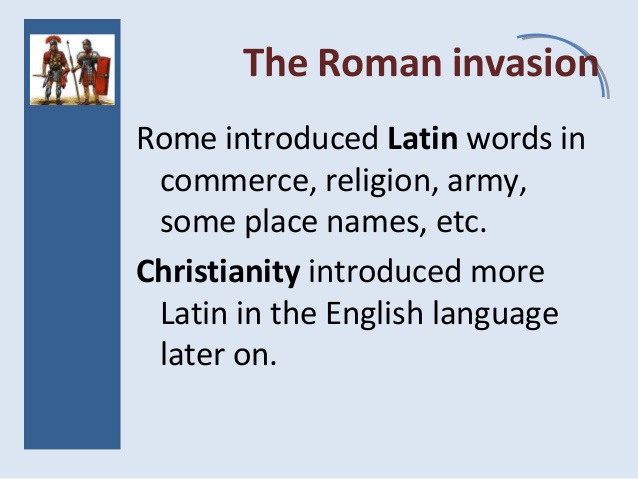 End of Roman Rule
By 427 AD, Rome left the Celtic Islands
Roman rule held the Celtic people together for several centuries Once gone, the various tribes begin fighting among themselves for dominance This made them ripe for conquest by any interested party
Several tribes invaded England
The Invasions after 447 A.D.
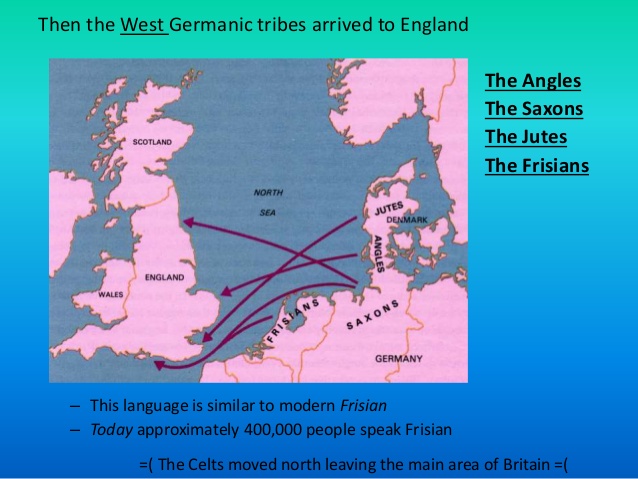 2. The Anglo Saxon Invasion
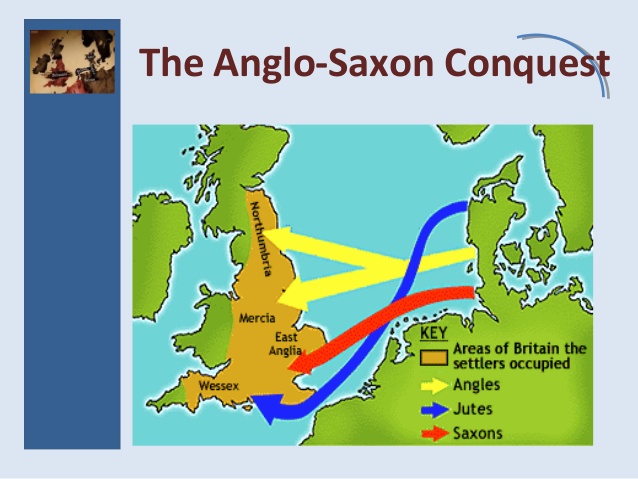 The Anglo Saxon Influence
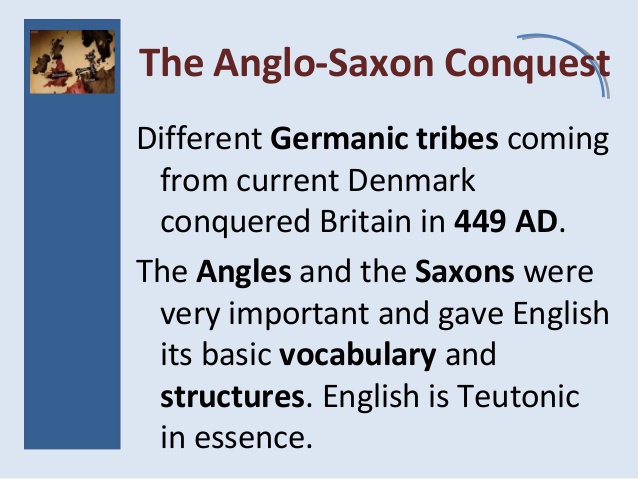 The “English” Arrive in England
The invading tribes come from Jutland and Southern Denmark: The Saxons, Jutes and Angles
They speak a mutually understandable language, although each group has its own dialect 
This Anglo-Saxon language is what will come to be known as “Old English. ”It is similar to Frisian, which today is spoken in the northern parts of the Netherlands
The name “Angles” is the root for our words “England” and “English”
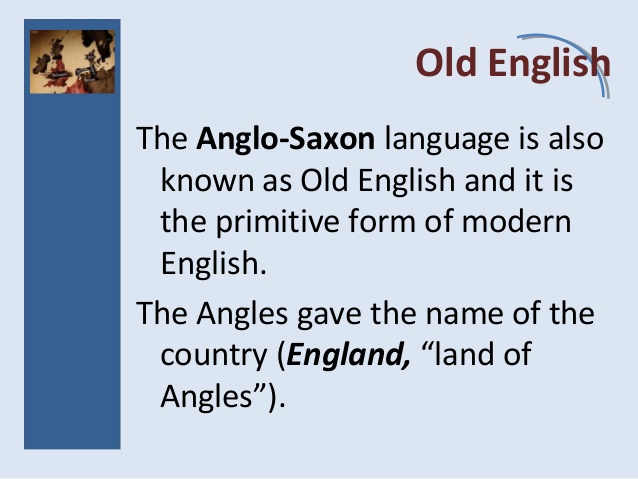 Anglo Saxon Vocabulary
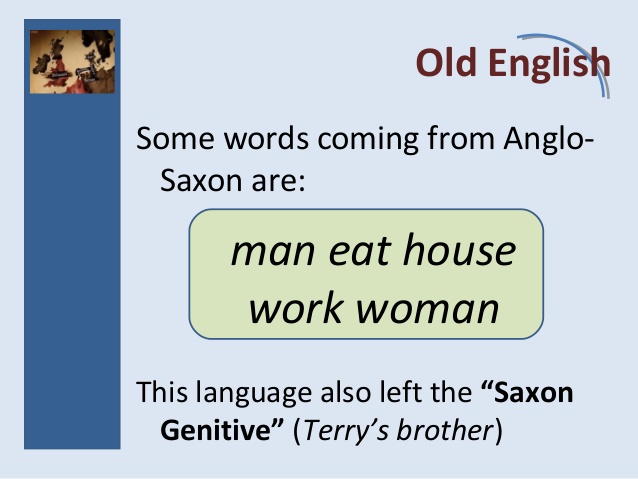 Old English
Four major dialects of Old English emerge:

Northumbrian in the north of England 
Mercian in the Midlands 
West Saxon in the south 
 West Kentish in the Southeast
3. Roman Invasion
By 600 AD, Rome invades again – not with armies, but with missionaries 
Pope Gregory sends a conversion force to the southern part of the islands The conversion meets with great success 
This conversion will play an important role in the evolution of the English language
4.The Great Danes 787 AD
The first real attack by a new group from the Indo-European tree 
Significantly different language.
 Significantly different social structure. 
Begin attacking in the northern part of the island 
Gain control over a large portion of England called Danelaw.
The Viking Invasions(850 CE)
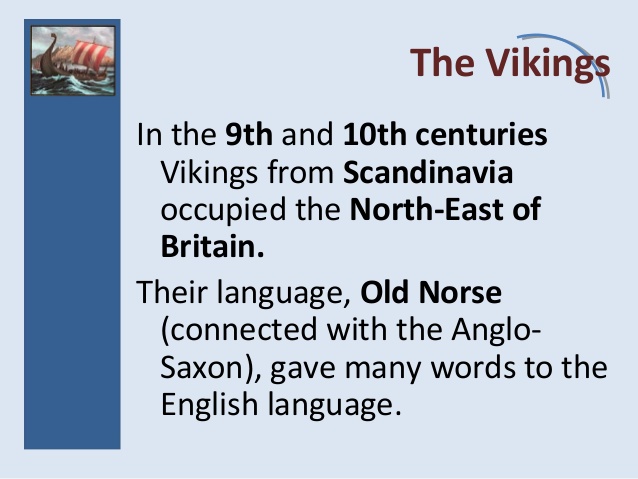 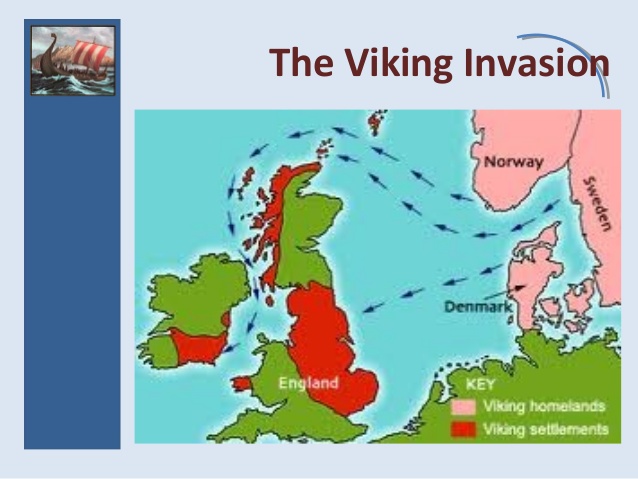 4. Viking/Norse Contribution to English
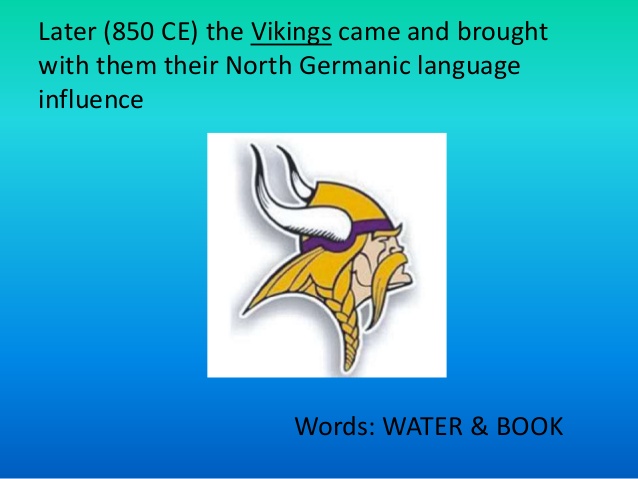 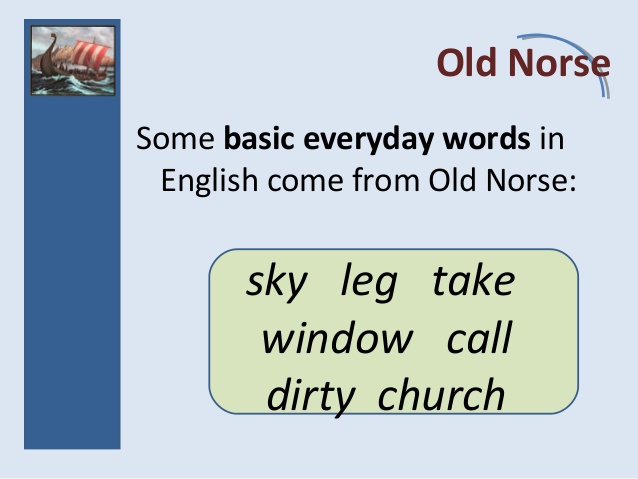 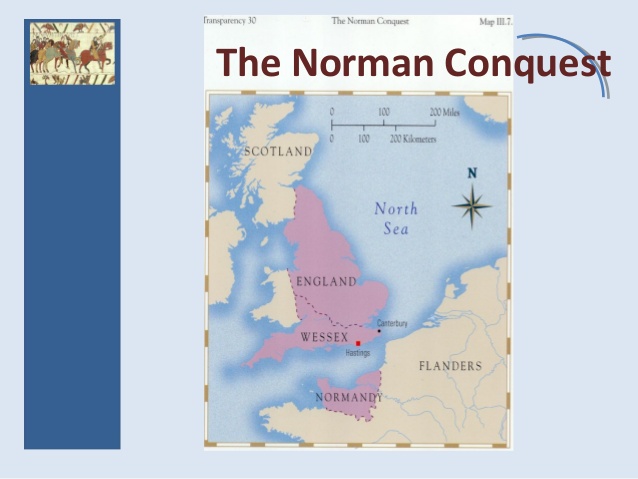 5.William the Conquerer
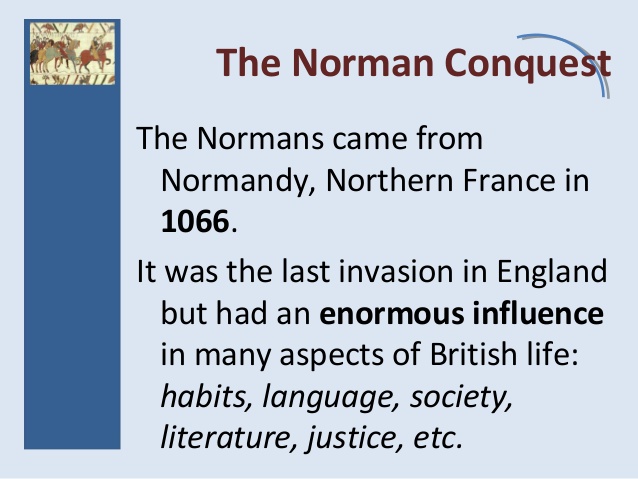 The Norman Influence on English
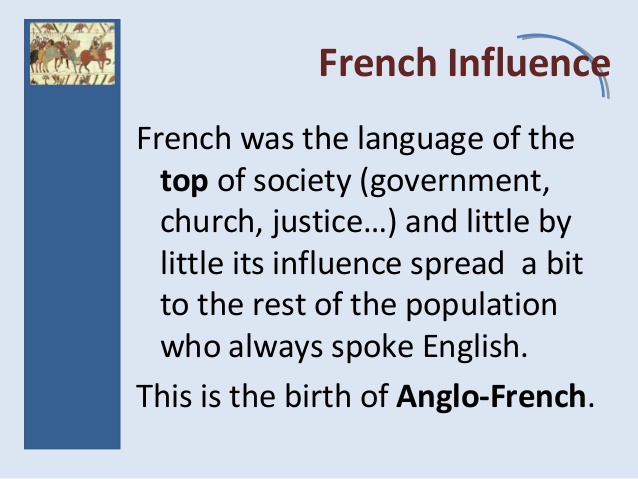 The Norman Influence on English--2
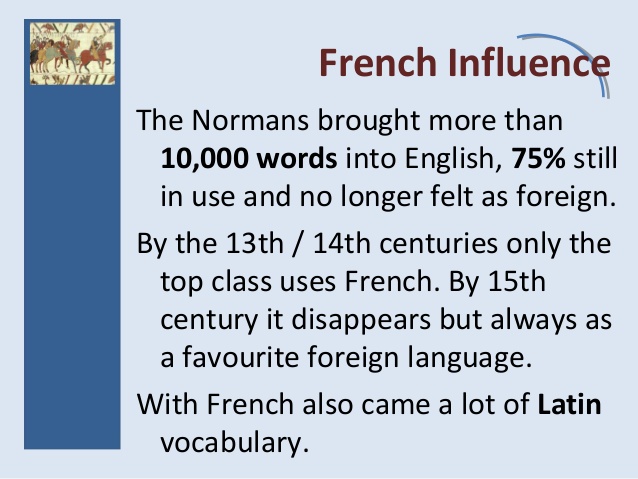 The French Influence
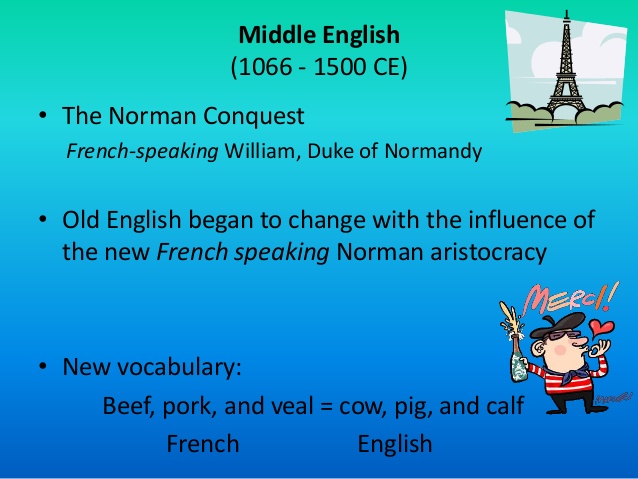 Middle English
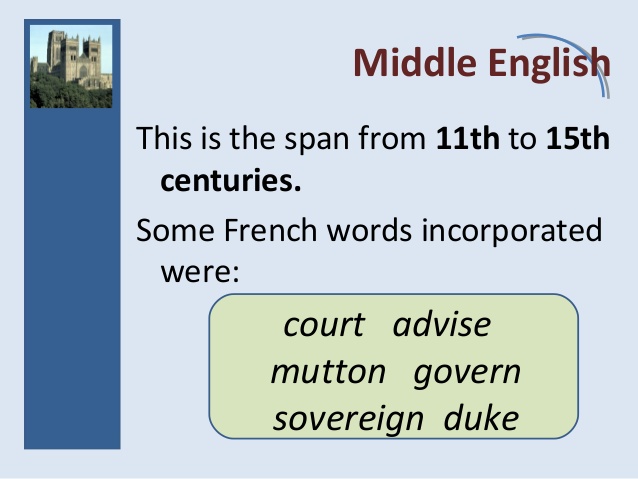 Black Death (1348 AD)
Black Death strikes England
 Has already been raging in Europe Between 1348 and 1351 
roughly 1/3 of the people in England die
 This causes a massive labour shortage
The Hundred Years War
The English begin taking back England from the French
At the height of their success, the English even manage to capture land in France 
Eventually, they are driven out by French forces led by Joan of Arc
Assembling a Language
With the Normans gone, there is no longer a reason to continue speaking French 
Problem: there is now little in the way of a cohesive “English” language 
London had long been the central city in England attracting people from all over the country Result: develops a hybrid version of English Becomes “Standard” English and is the basis of English as spoken everywhere in the world now
English Enters Adulthood
The language now enters the phase known as Middle English 
When spoken, it is somewhat understandable to the modern ear 
True “English” literature begins to appear: Chaucer – the first great English writer 
Sir Gawain and the Green Knight – a Middle English story based on a tale from the early Celtic Arthurian tradition
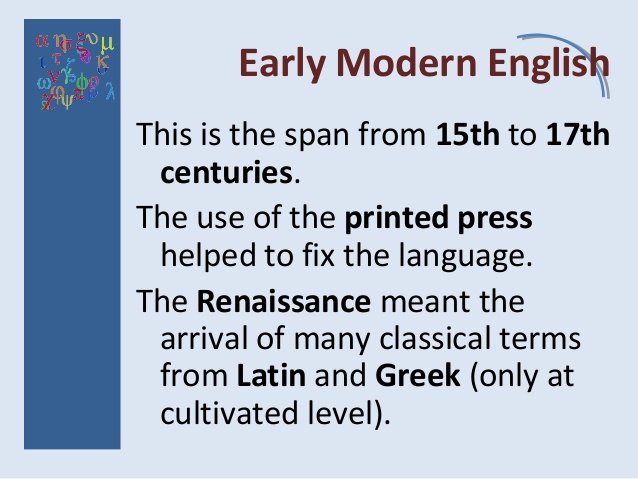 The Growth Of English
Modern English
No other country ever invades England again –the Spanish give several valiant attempts in the 18th century, the Germans pound London to a pulp in the 20th century 
England develops as a true empire, complete with colonization 
With centuries of a linguistic tradition of incorporating outside languages, as the English colonize other countries, their languages colonize English 
“English” grows exponentially
The Consolidation of English Language
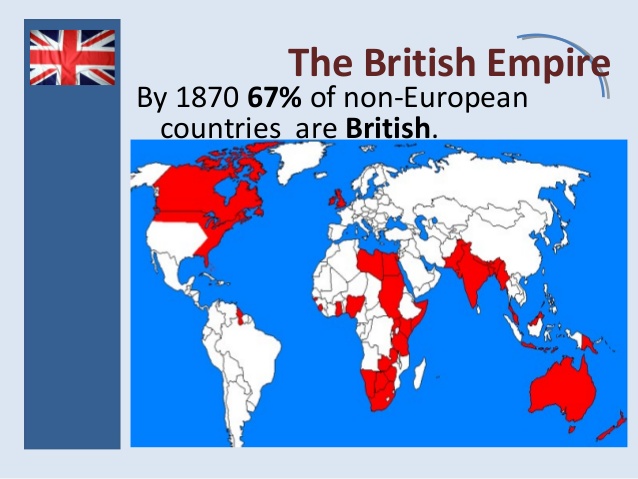 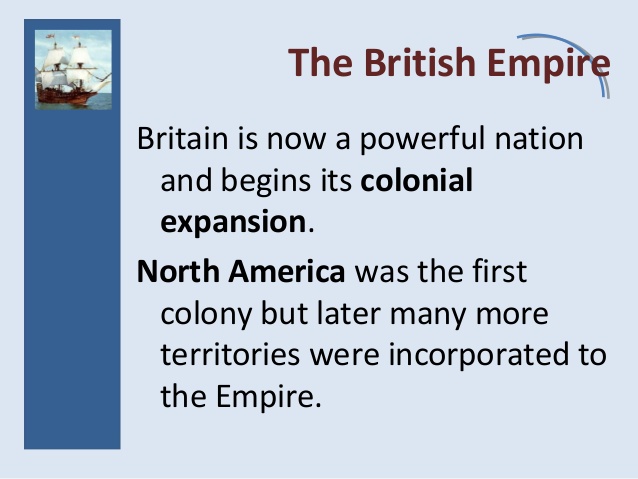 English Today
By the 19th century, English has become the largest language in the world
 Today the English vocabulary outstrips every other by a margin of almost two to one
 Estimated: 300 million native speakers, 300 million English as a second language speakers, 100 million use it as a foreign language
 It is the language of science, aviation, computing, diplomacy, and tourism 
It is listed as the official or co-official language of over 45 countries 
and is spoken extensively in other countries where it has no official status 
This compares to 27 for French, 20 for Spanish and 17 for Arabic
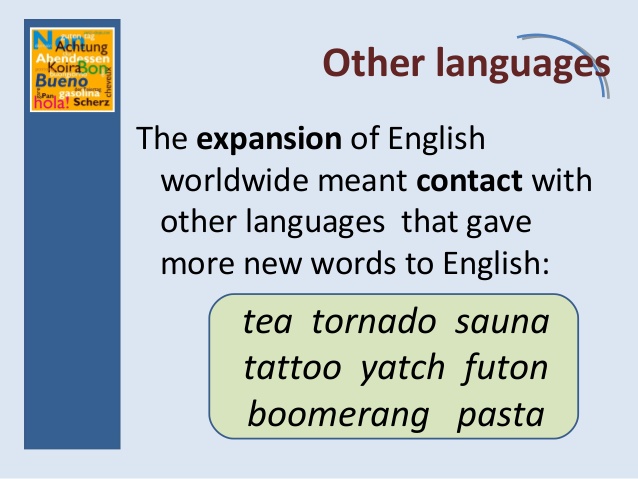